GSI visitation
W. Barth
31.10.14
W. Barth, WAO 2014, Mainz/Germany
Welcome to...
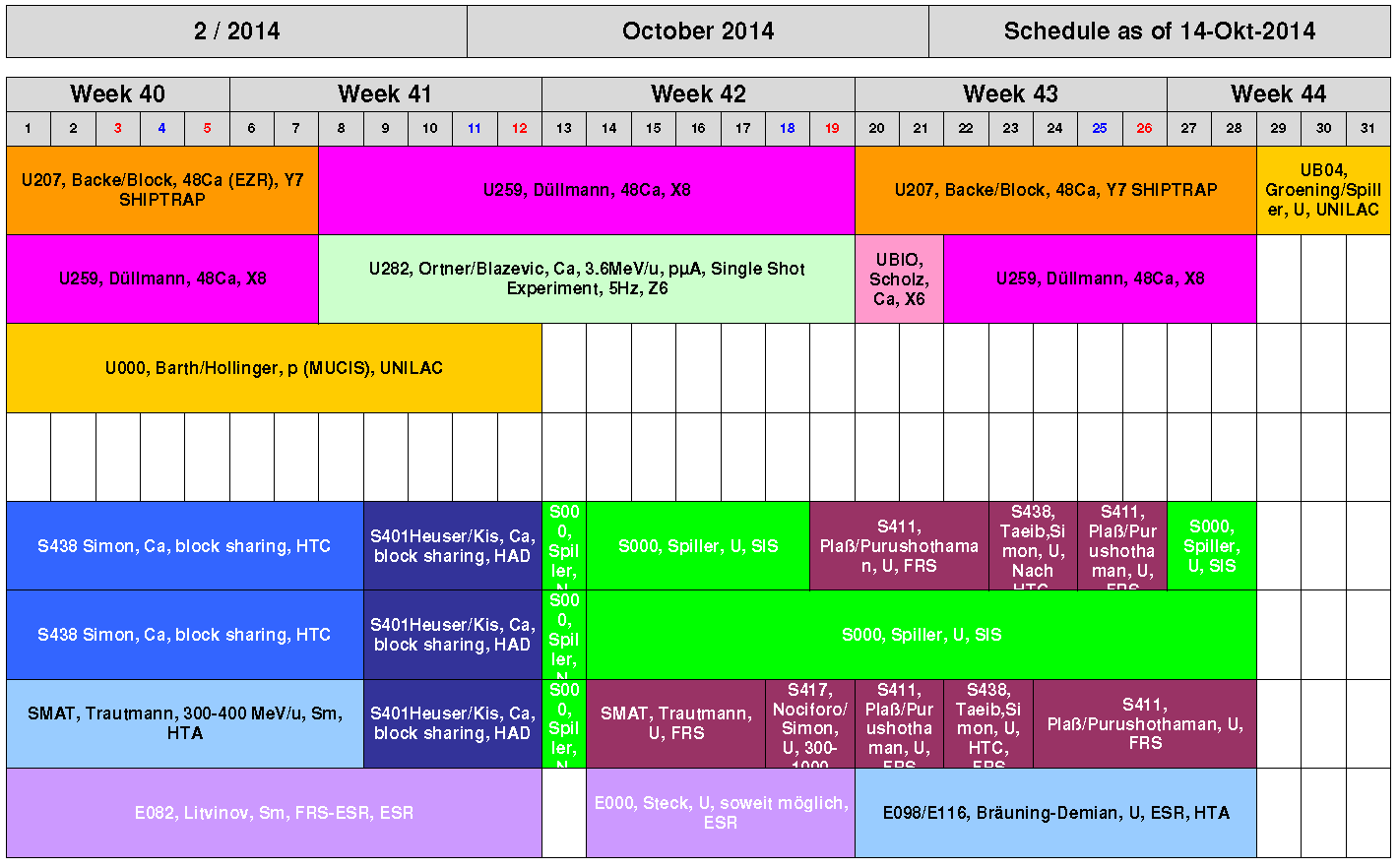 GSI Overview (Status 2006)
Budget: 70 Mio €
(58 Mio € operations,
12 Mio € investments)
Users: about 1100 per year
(200 GSI; 900 external; 
500 national / 400 international)
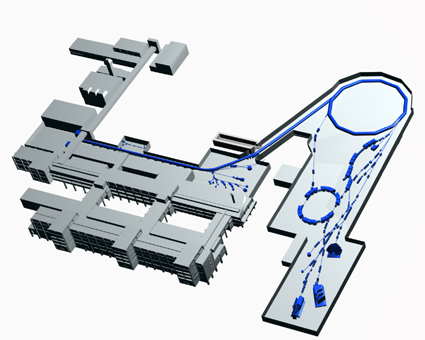 SIS
UNILAC
ESR
Facilities: Accelerators (Unilac, SIS, ESR)
Staff: 850 (455 permanent)
250 scientists and engineers
3
31.10.14
W. Barth, WAO 2014, Mainz/Germany
Accelerator Components & Key Characteristics

Ring/Device	             Beam          Energy      Intensity	

SIS 100 (100Tm)        protons        30 GeV        4x1013
	                  238U         1 GeV/u       5x1011  
	           (intensity factor 100 over present)

SIS 300 (300Tm)             40Ar       45 GeV/u        2x109
                                        238U      34 GeV/u        2x1010
CR/RESR/NESR    ion and antiproton storage and 
	         experiment rings
HESR	         antiprotons        14 GeV         ~1011

Super-FRS 	rare isotope beams  1 GeV/u         <109
Facility forAntiproton andIonResearch
Preperation for civil construction
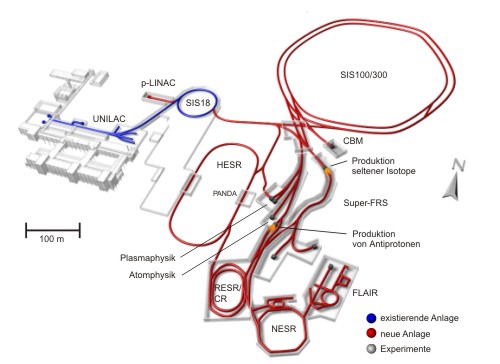 Upgraded existing facility: provides 
ion-beam source and injector for FAIR
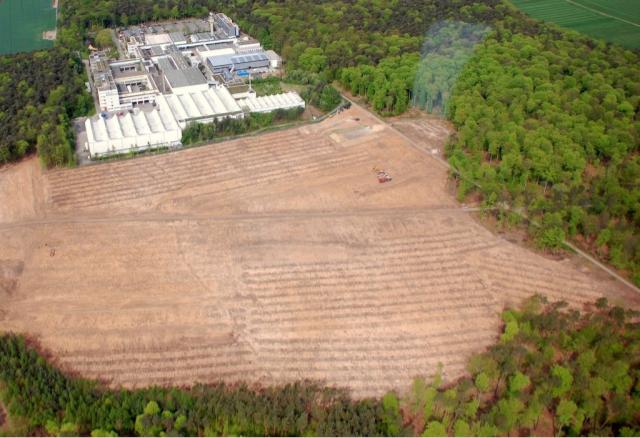 2012
Secondary beams:  RIBs, pbars
Primary beams: 
protons to 238U
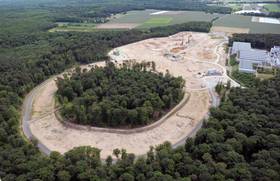 5/2014
New future facility: provides ion and anti-matter
beams of highest intensities and up to high energies
4
31.10.14
W. Barth, WAO 2014, Mainz/Germany
GSI Overview
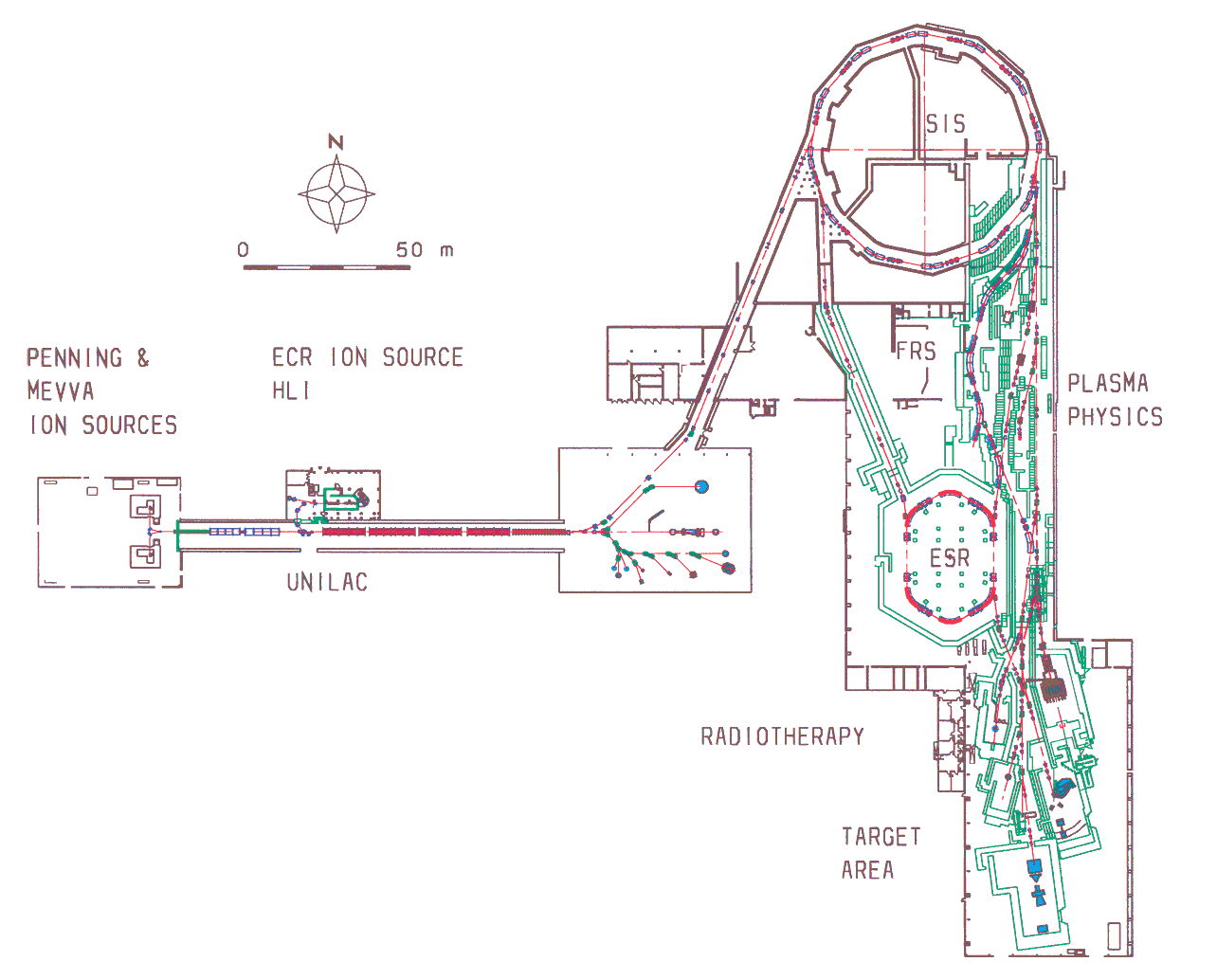 CLOSED
(after beam time)
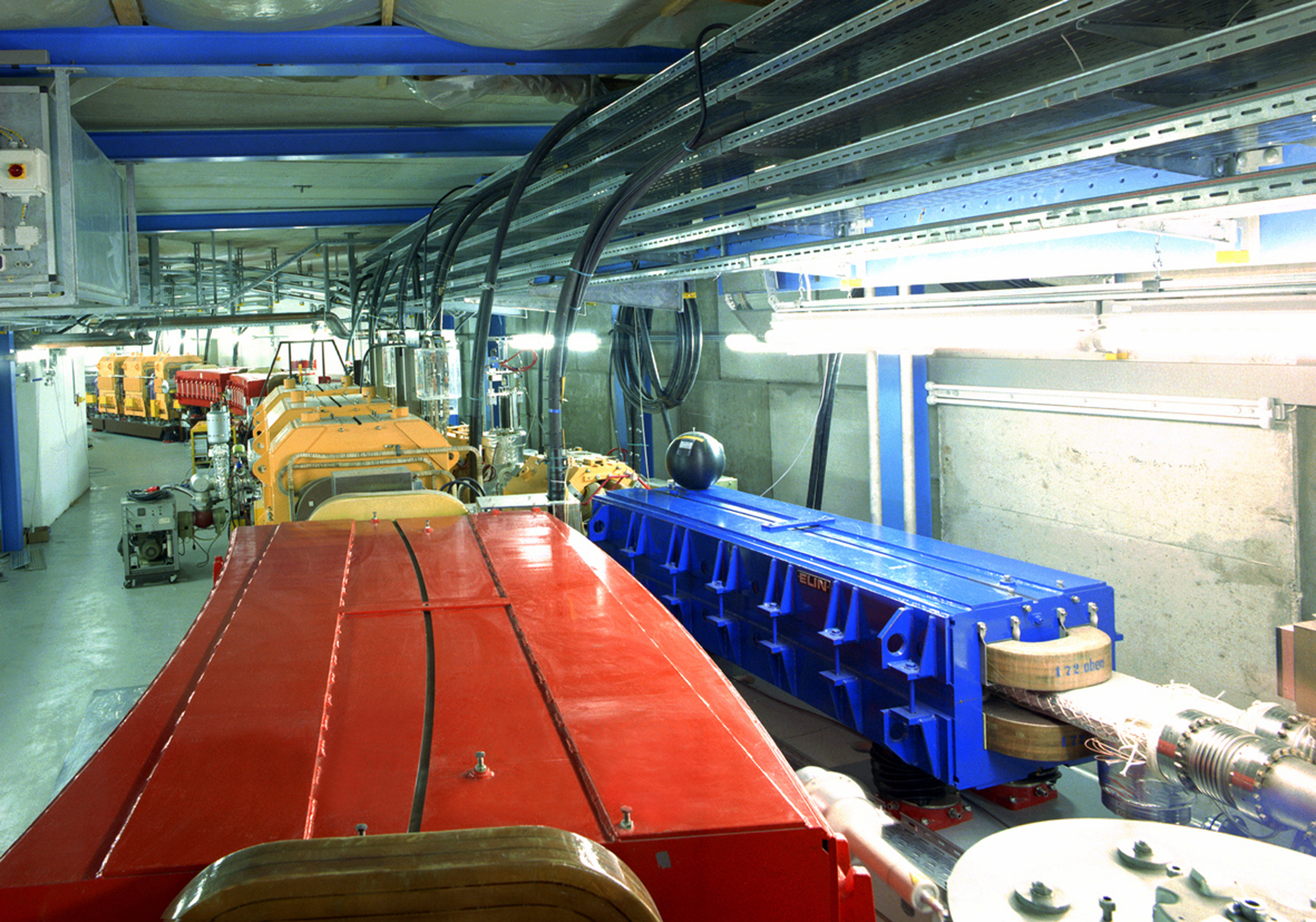 in operation!
SIS18
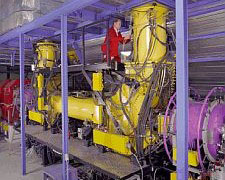 ESR
SHIP
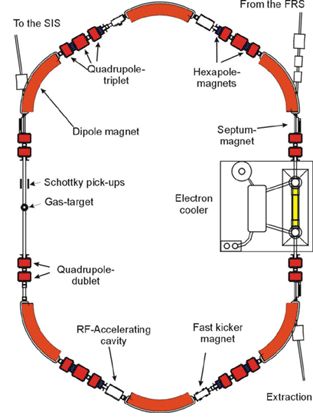 ESR
MCR
in operation!
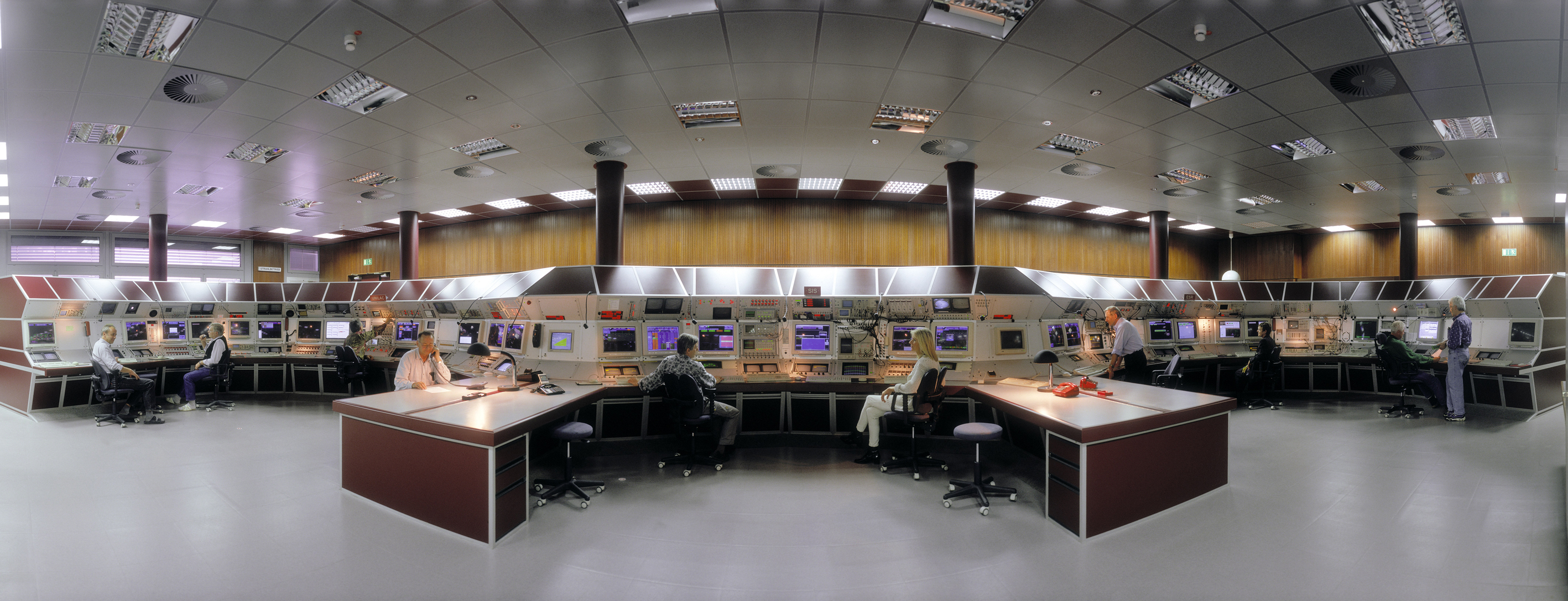 CAVE M
HADES
CRYRING
5
31.10.14
W. Barth, WAO 2014, Mainz/Germany
Research@GSI
Radiotherapie Project (Cave M)
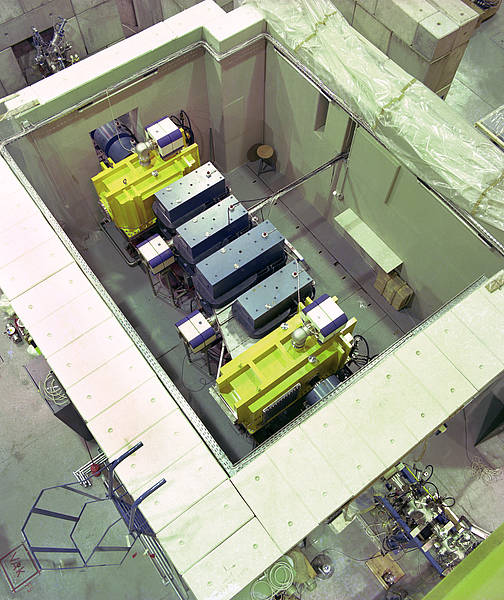 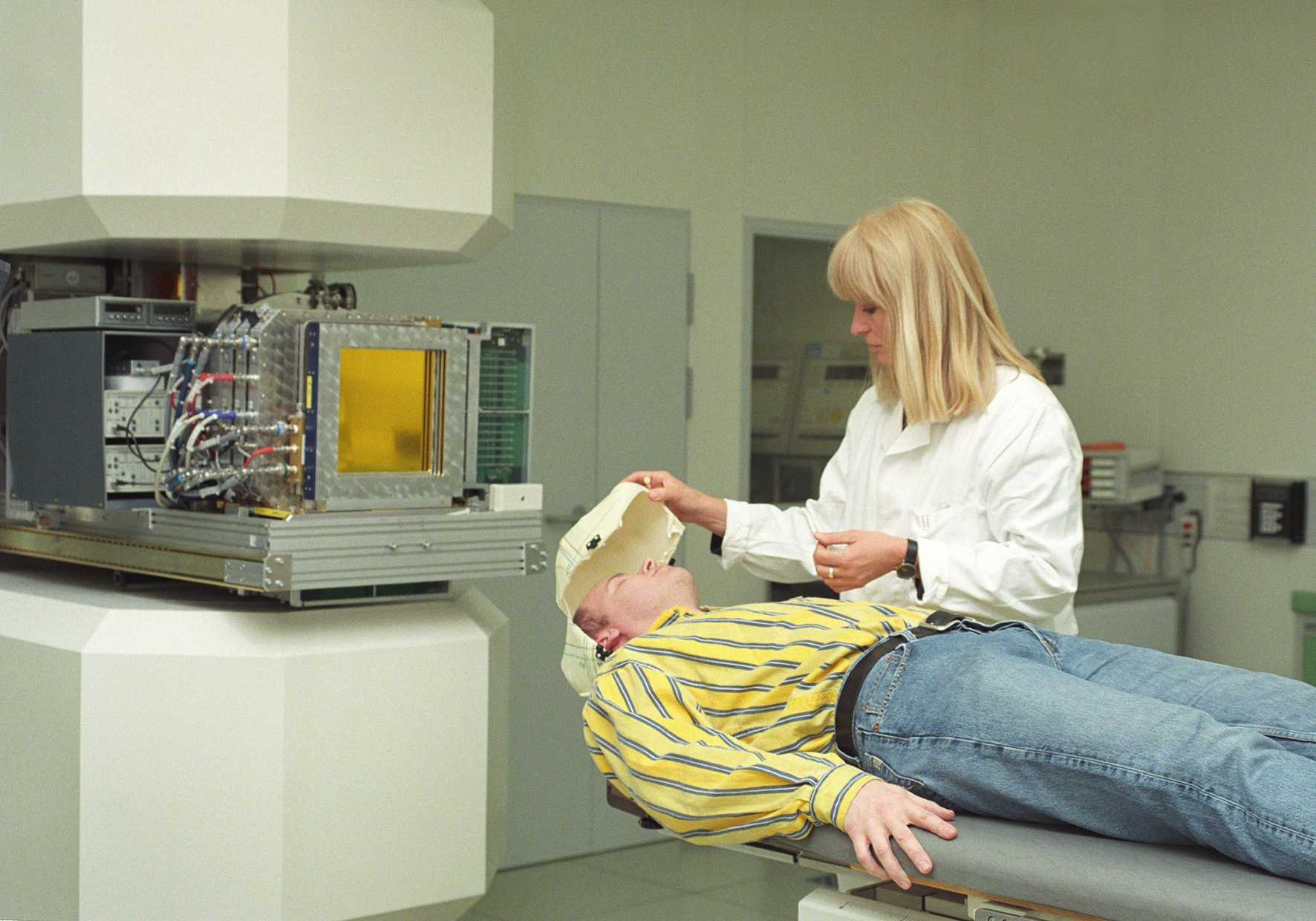 Pilot Project@GSI
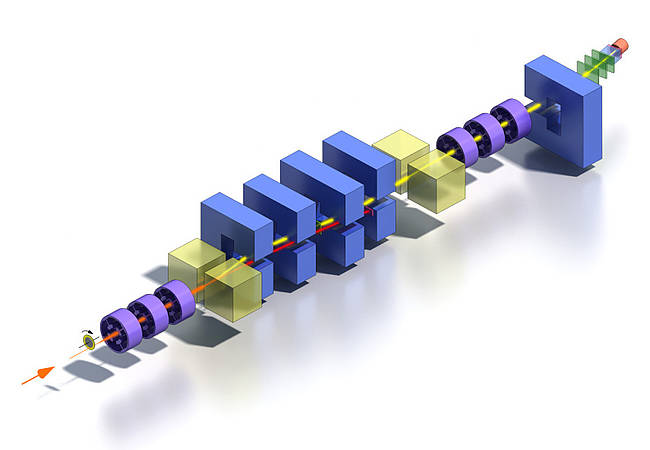 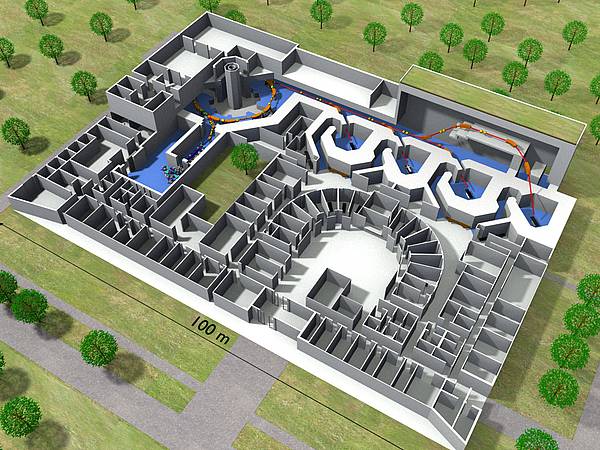 The SHIP (Separator for Heavy Ion reaction Products) is an electromagnetic separator which has been designed for the synthesis and investigation of superheavy elements. The six heaviest elements with proton numbers 107-112 which are presently comprised in the periodic table have been discovered at SHIP. Further subjects of investigation are the spectroscopy of neutron deficient heavy nuclei, nuclear reaction studies and precision mass measurements. SHIP
Ion Therapy@Marburg
Research@GSI
CRYRING can store, cool and decelerate heavy, highly charged ions down to a few 100 keV/nucleon. It features excellent vacuum conditions to achieve ion beam lifetimes of several seconds to minutes for even the highest charge states of ions. It is equipped with a high performance electron cooler in combination with a gas jet target. Moreover, an independent injector beamline will allow for standalone operation during commissioning and prototyping while the FAIR accelerators are unavailable.
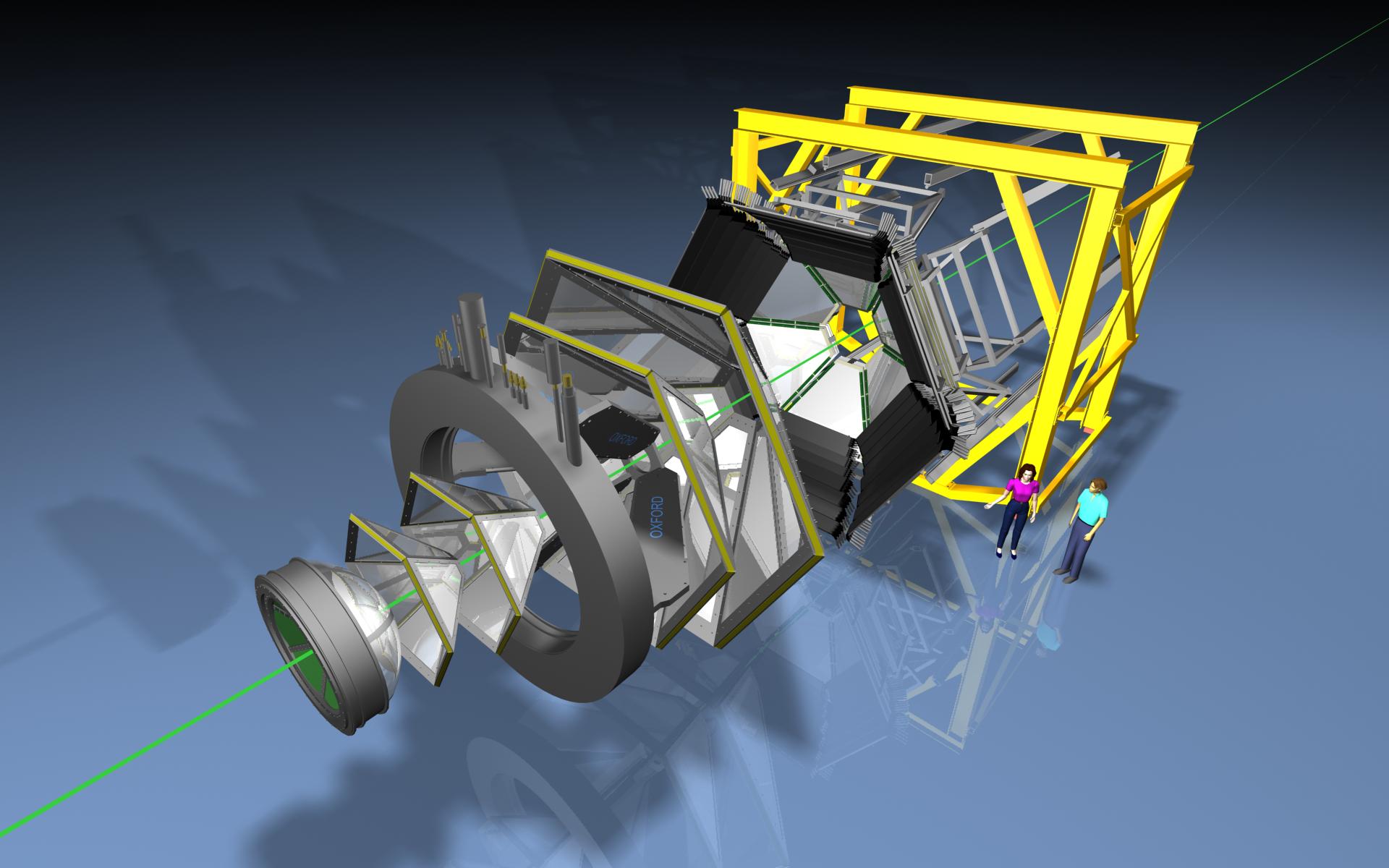 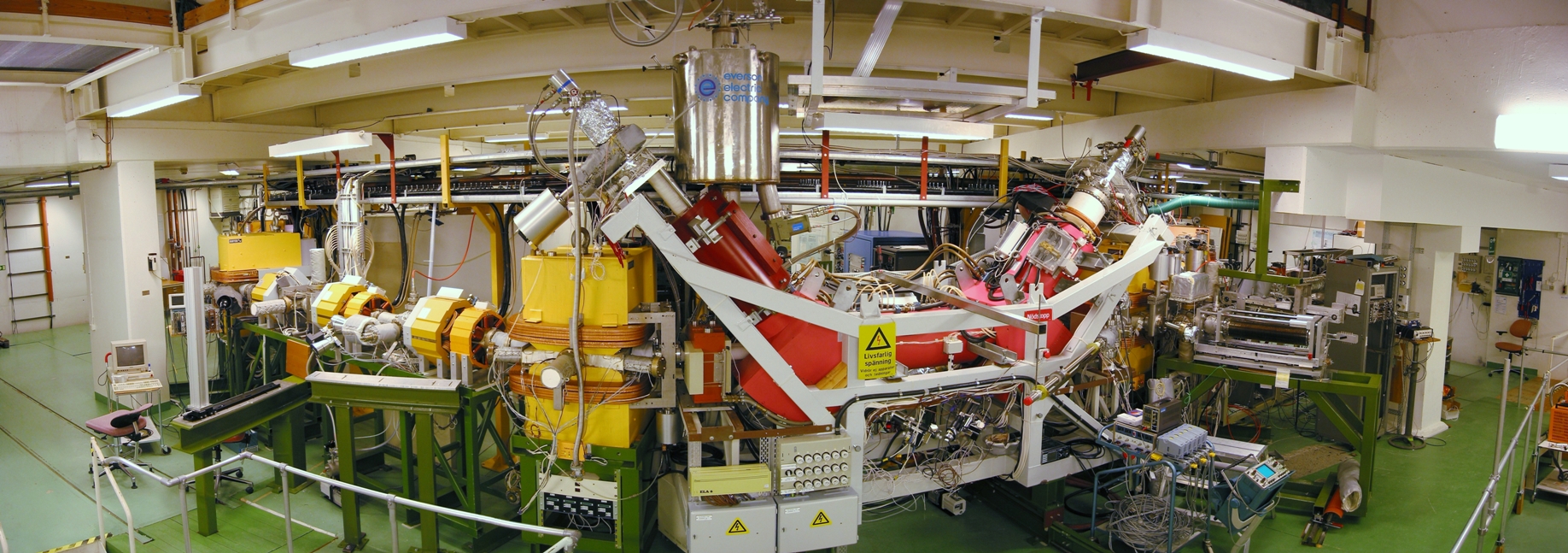 High Acceptance Spectrometer
The specrometer is divided into 6 sectors surrounding the beam axis covering large angular acceptance between 16 and 88 degrees. HADES is comprised of the following components: A diamond START detector, a Ring Imaging Cherenkov (RICH), four sets of Multiwire Drift Chambers (MDC), a superconducting toroidal magnet and a multiplicity/electron trigger array consisting of granular pre-shower detectors at forward angles and two time of flight walls: a scintillator based time-of-flight wall (TOF)  and the RPC wall built from resisitive plate chambers.
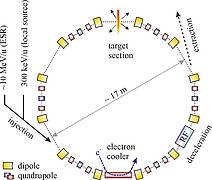 The GSI UNIversal Linear ACcelerator
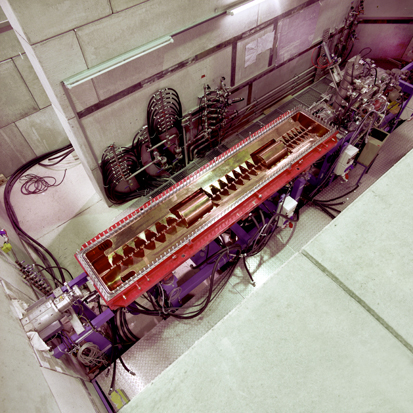 High Charge State Injector (1991)
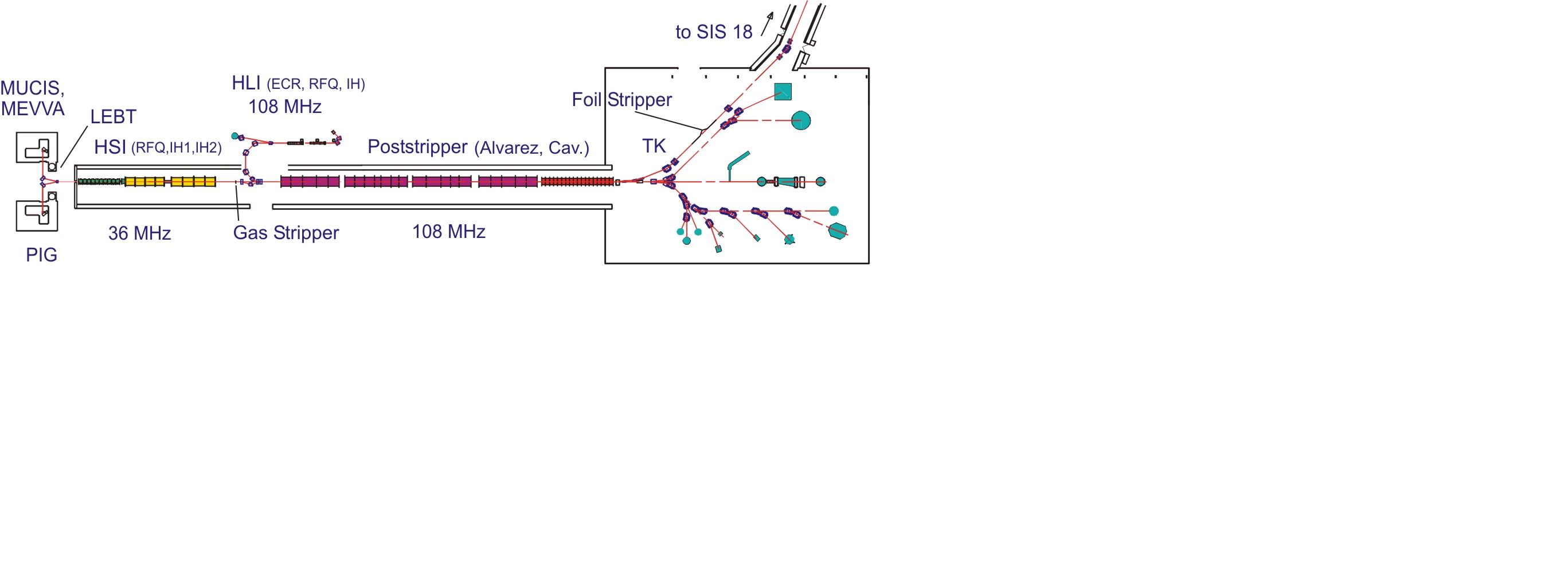 High Current Injector (1999)
Alvarez (1975)
Single Gap Resonators (1975)
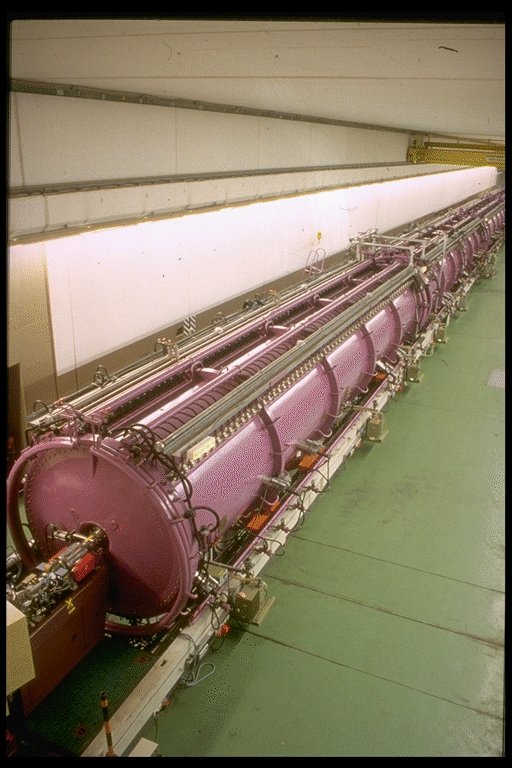 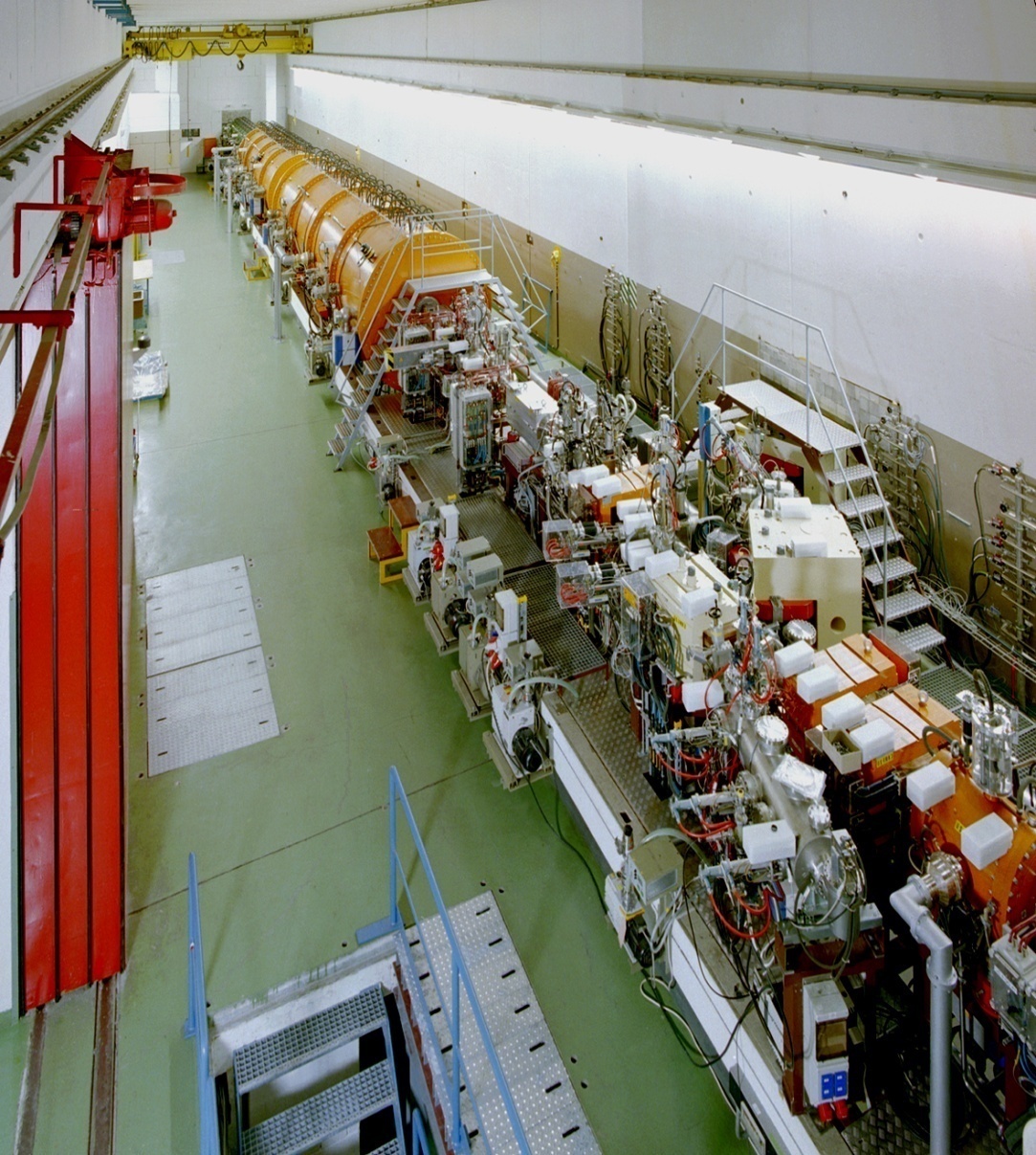 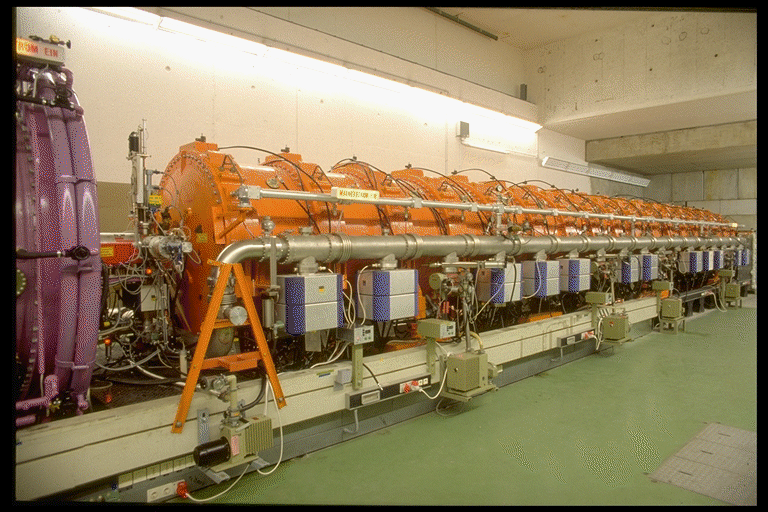 8
31.10.14
W. Barth, WAO 2014, Mainz/Germany
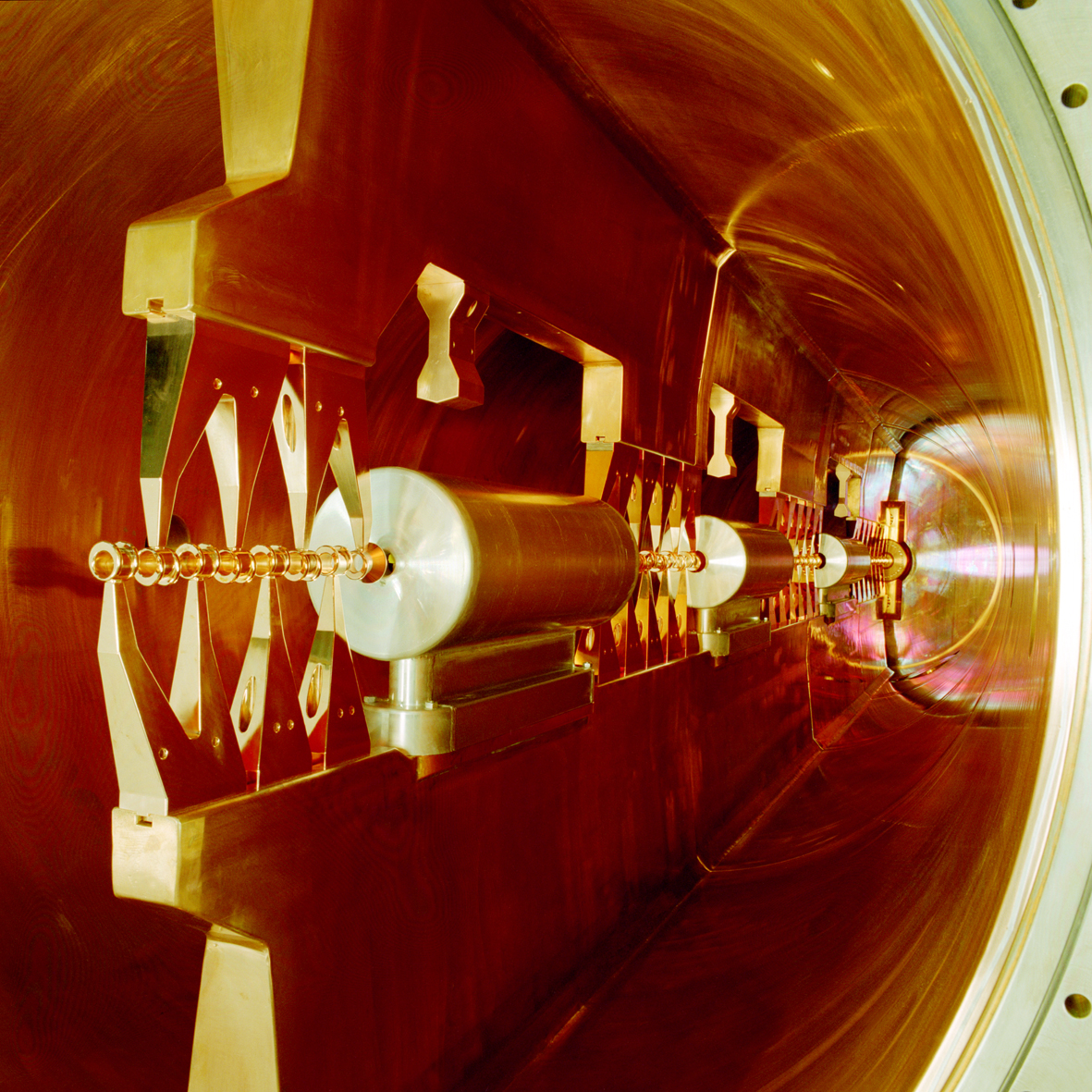 GSI-Interdigital H-Mode Structure
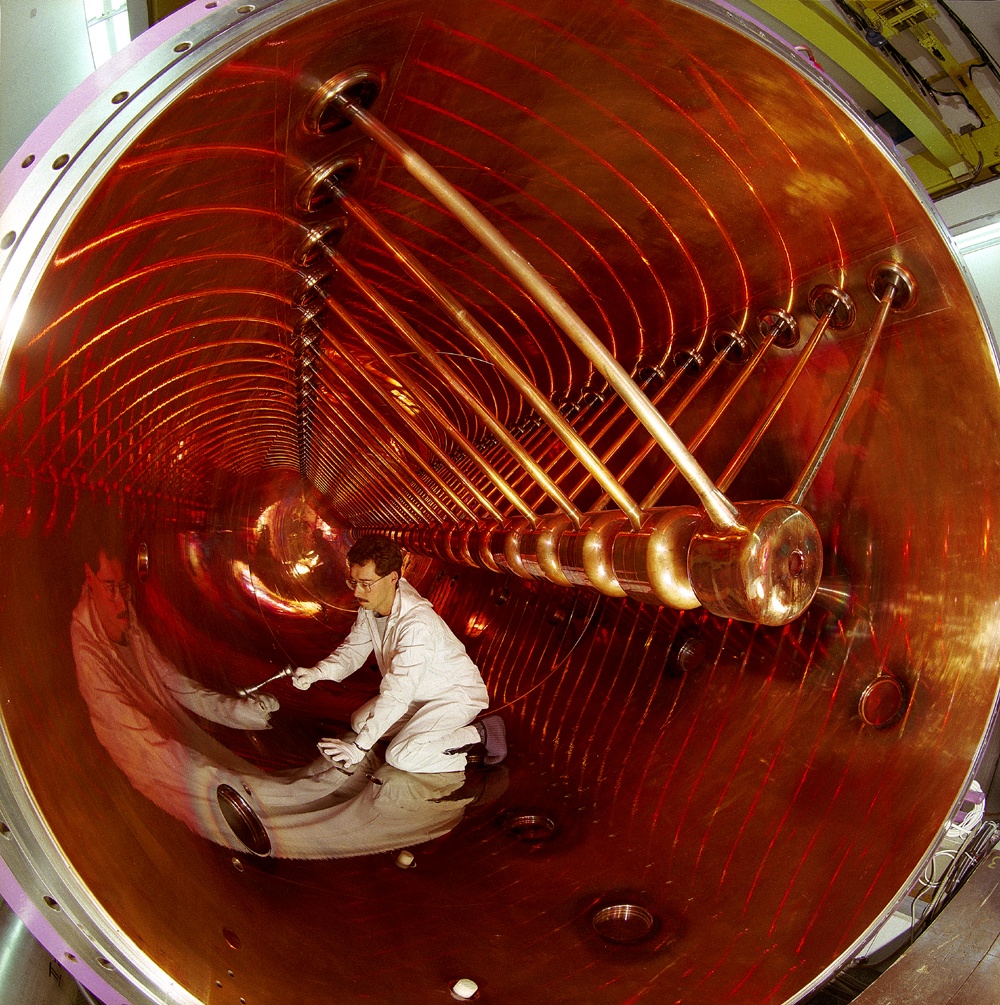 Welcome at GSI and enjoy Your visit...
10
15.10.14
W. Barth, Injector Upgrade for FAIR, ICST, Worms/Germany